DOI: https://doi.org/ 10.14295/rp.v53i3.225
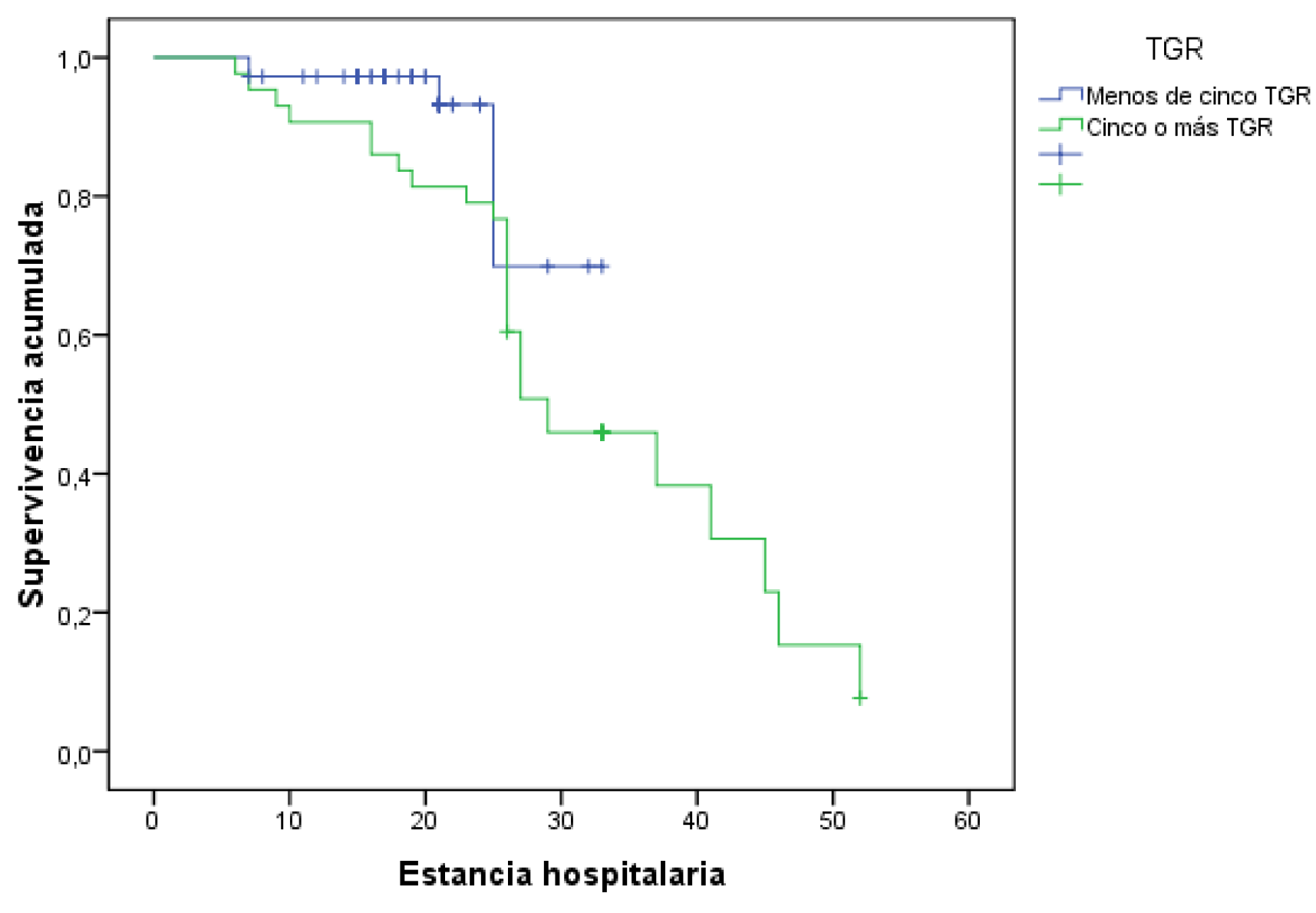 Como Citar: Naveda Romero, O., Naveda Meléndez, A. F., & Meléndez Freitez, R. J. (2020). Factores de riesgo para mortalidad en el niño gran quemado. Pediatría, 53(3), 83-90. https://doi.org/10.14295/rp.v53i3.225.